Basic Choice Making: Want/No & Yes/No
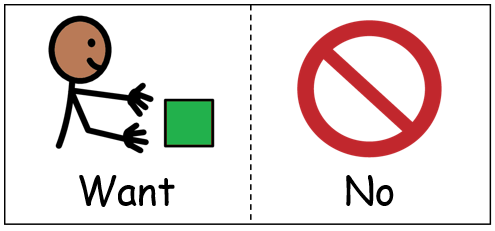 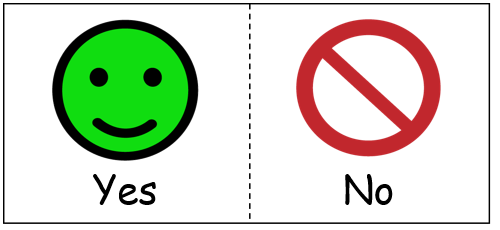 Symbols utilized are from SymbolStix © n2y.
The materials on the following slides can assist students in learning to make choices. 

 The use of the concept “want” to begin instruction is a more concrete concept than “yes”.  For students learning how to make      a choice, use of the “Want/No” communication/choice strip is suggested.
Jessie Moreau, M.Ed., NBCT
March 2020 for GDOE
Directions:  Print slide.  Cut strips apart (keep Want/No together).  Laminate and use for  basic Choice Making activities.
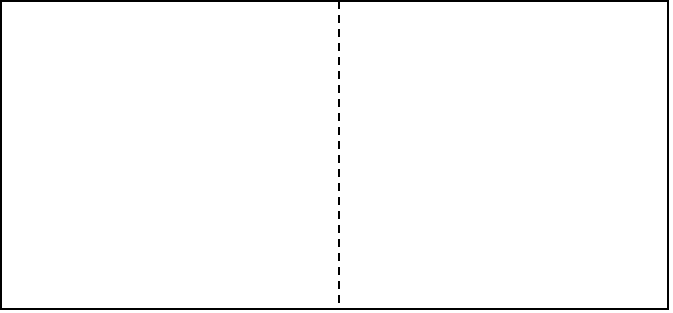 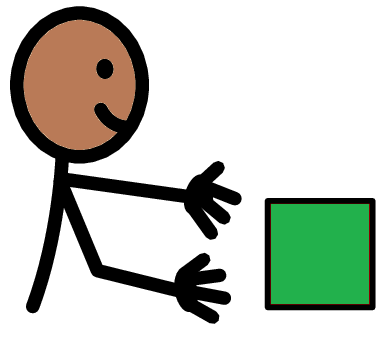 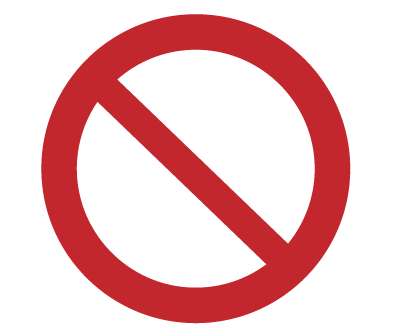 No
Want
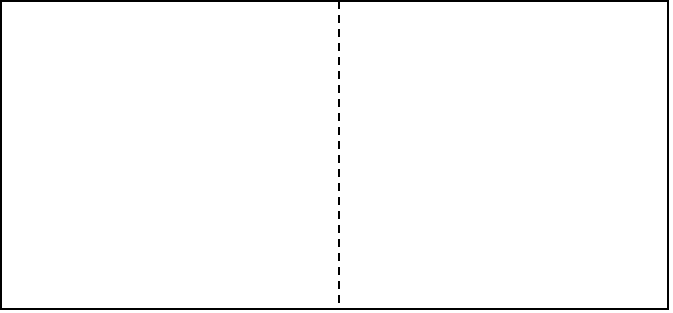 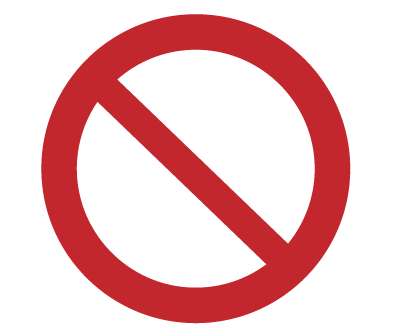 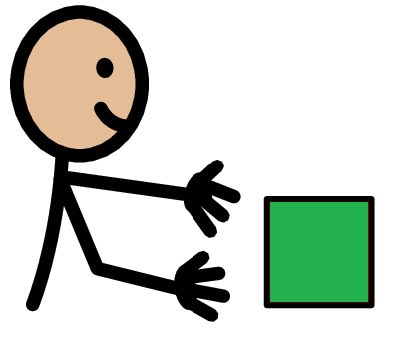 No
Want
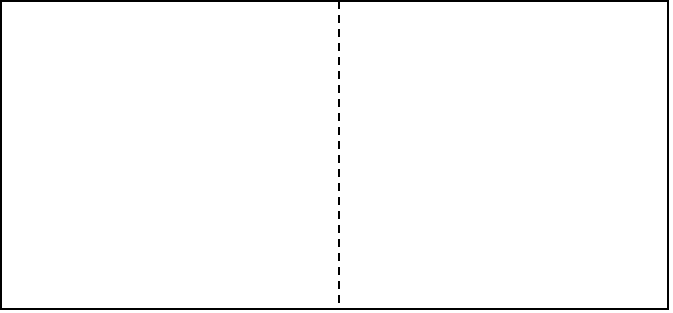 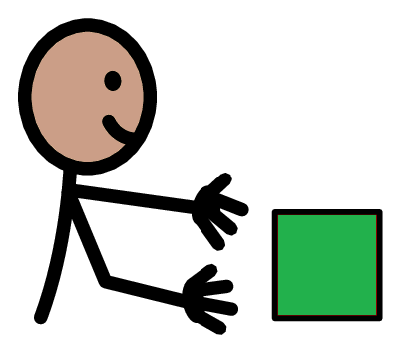 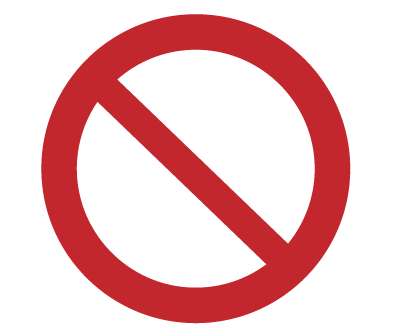 No
Want
Directions:  Print slide.  Cut strips apart (keep Yes/No together).  Laminate and use for Choice Making activities.
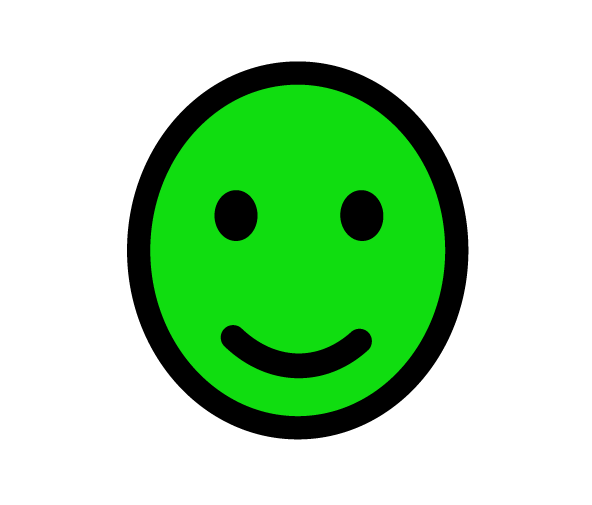 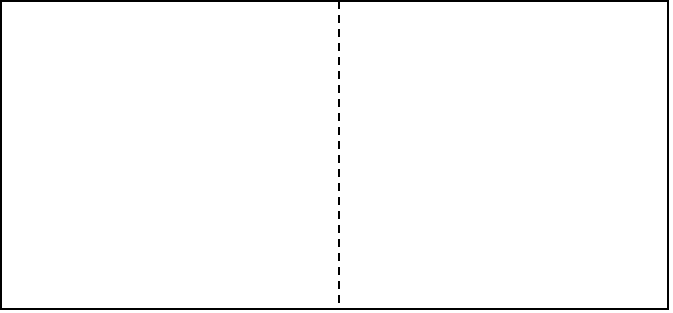 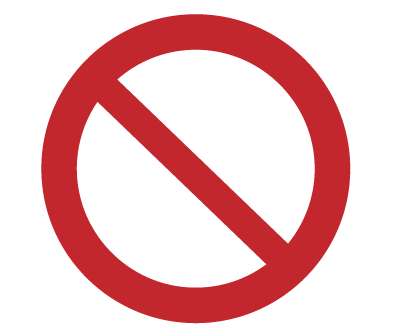 No
Yes
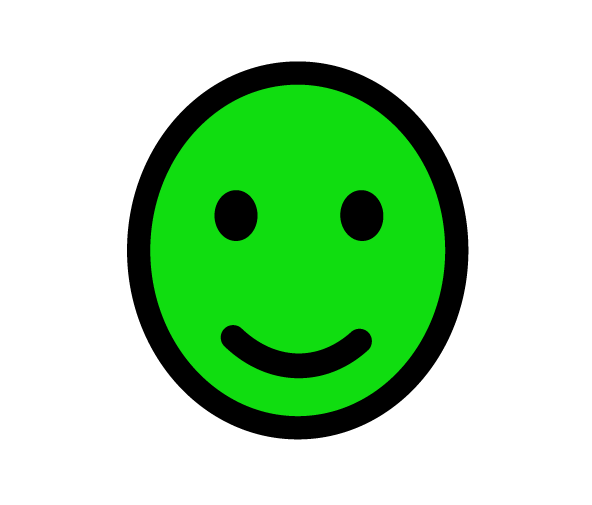 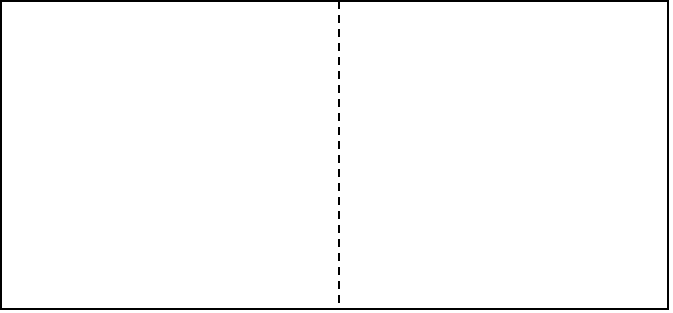 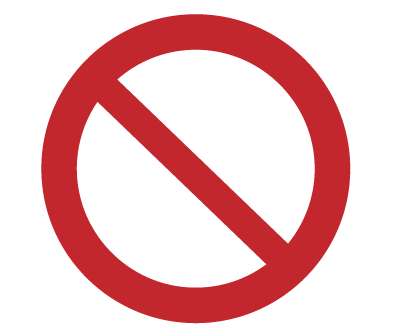 No
Yes
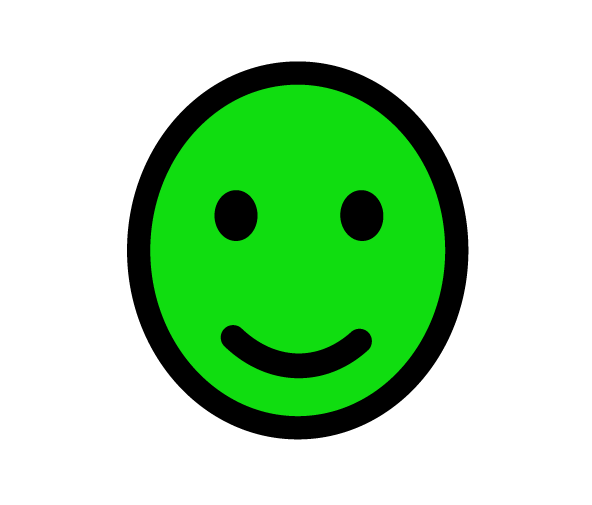 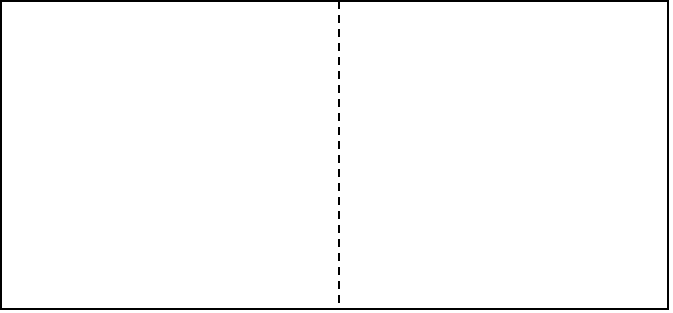 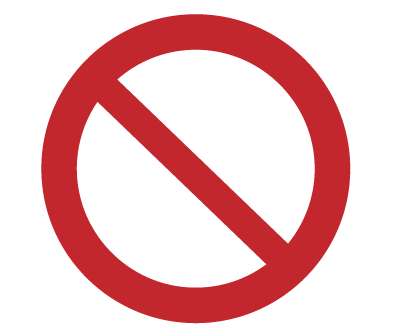 No
Yes